Mindfulness for Financial Advisors
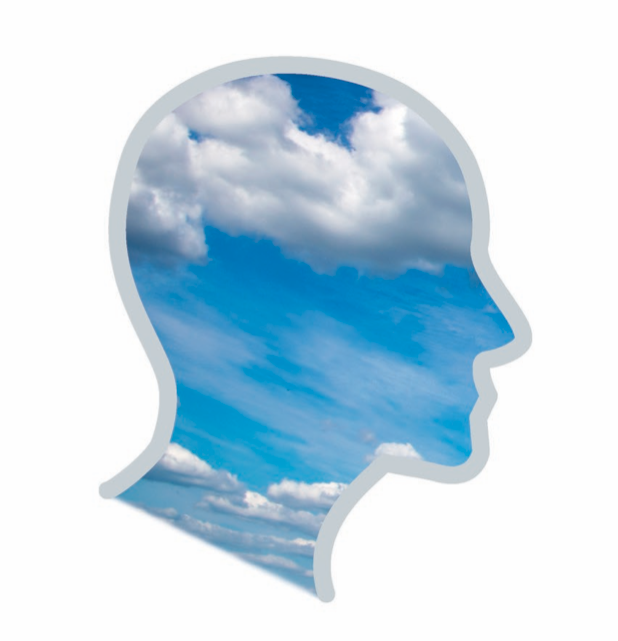 Created and shared by Mary Martin, PhD


Class Two
Home Practice
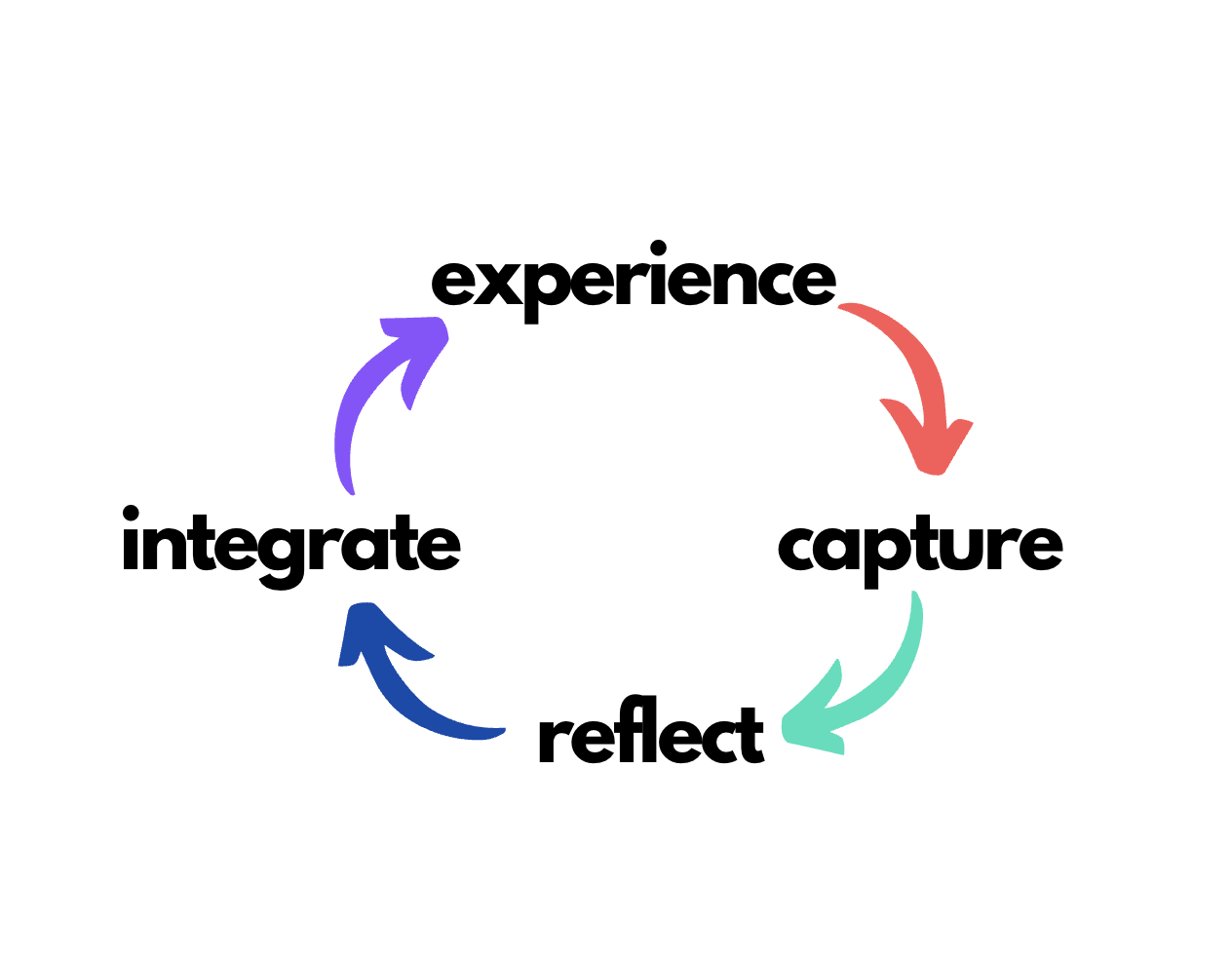 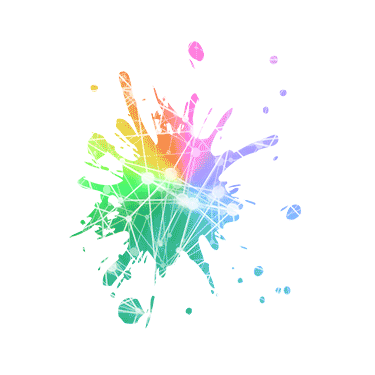 Class Two
Experience Focused Attention
15 minutes/day
Daily Instructions

Experience a focused attention practice.

Capture what occurred. As yourself: What’s here now? This is pure experience you’re reporting, like in class. Were you able to focus for a few moments? It’s not a big deal if you weren’t — you’re in training!

Reflect – Introduce thought. Any surprises? Obstacles? Confusion? Where did you practice and at what time? Any emotions arising? Is there something your mind kept going back to? Planning? Worrying? 


Integrate – What might you bring forward as a result of this practice? Anything to be on the lookout for? Did you learn anything?
Class Two
Tuesday, October 3

Capture




Reflect





Integrate
Wednesday, October 4

Capture




Reflect





Integrate
Class Two
Thursday, October 5

Capture




Reflect





Integrate
Friday, October 6

Capture




Reflect





Integrate
Class Two
Saturday, October 7

Capture




Reflect





Integrate
Sunday, October 8

Capture




Reflect





Integrate
Class Two
Monday, October 9

Capture




Reflect





Integrate
Tuesday, October 10

Capture




Reflect





Integrate
Class Two
Wednesday, October 11

Capture




Reflect





Integrate
Thursday, October 12

Capture




Reflect





Integrate
Class Two
Friday, October 13

Capture




Reflect





Integrate
Saturday, October 14

Capture




Reflect





Integrate
Class Two
Sunday, October 15

Capture




Reflect





Integrate
Finally, name a few things/people/situations you are grateful for.


Describe something you’re looking forward to.


Did you by chance notice or perform an act generosity or kindness? Maybe be on the lookout for them. We’ll talk more about them next week.


If you didn’t do the character strengths, go to: https://www.viacharacter.org/ I promise we’ll talk about them!